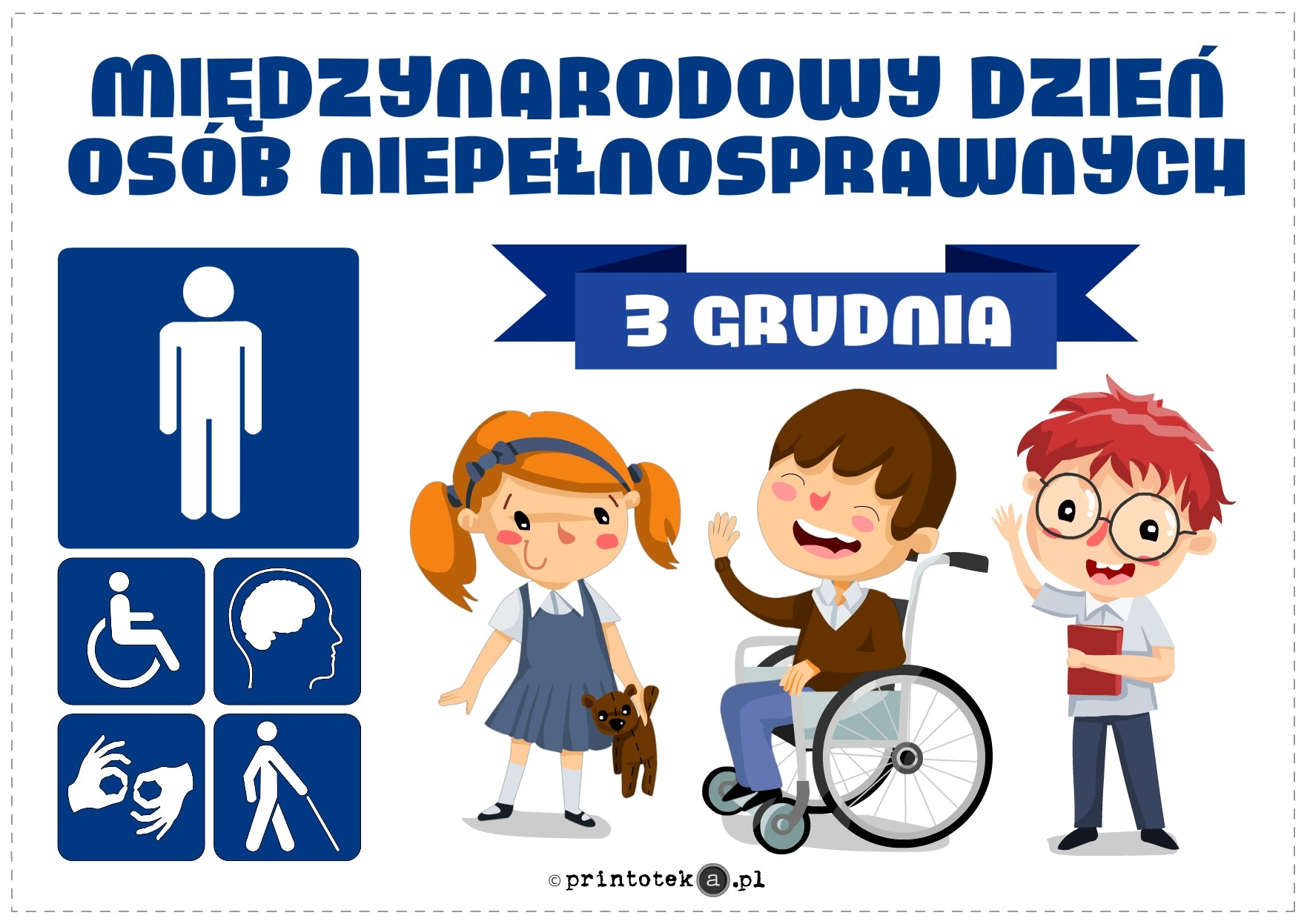 Jan Mela
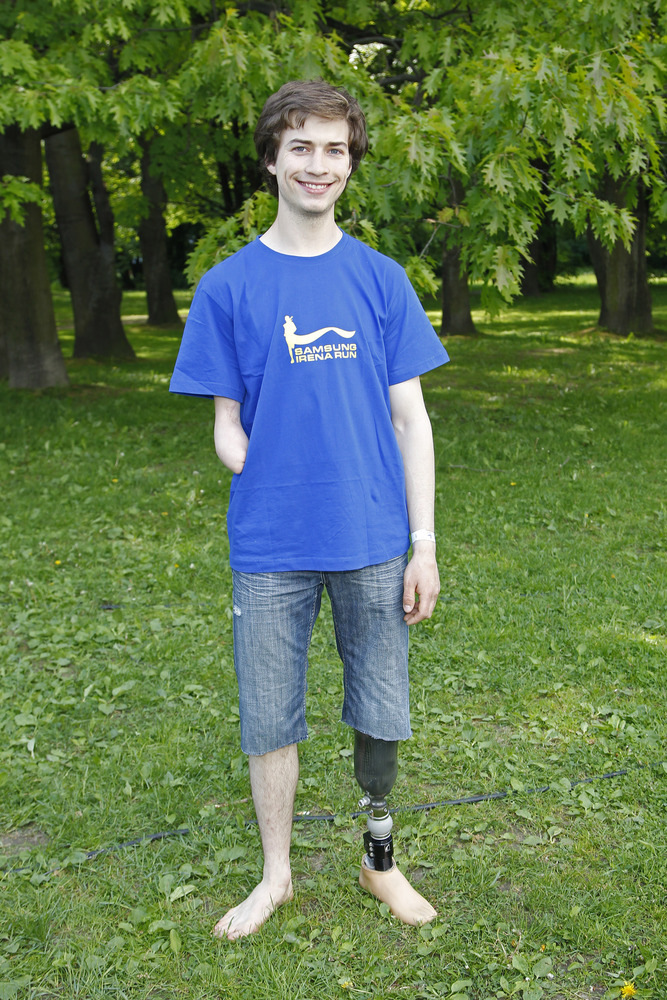 Urodzony w Gdańsku, polski podróżnik                        i działacz społeczny. Najmłodszy w historii zdobywca biegunów –        północnego                                      i południowego                        w ciągu     jednego roku. 
Pierwszy niepełnosprawny, który         dokonał takiego wyczynu.
Stephen Hawking
Ur. 8 stycznia 1942w Oksfordzie,zm. 14 marca 2018w Cambridge) – brytyjski astrofizyk, kosmolog, fizyk teoretyczny.

W ciągu trwającej ponad 40 lat kariery naukowej zajmował się głównie czarnymi dziurami i grawitacją kwantową.
Ludwig van Beethovenkompozytor
Nigdy nie usłyszał swej IX Symfonii. Od 28. roku życia tracił słuch, porozumiewał się za pomocą notatek. Mógł się poddać, lecz tego nie zrobił, słyszał muzykę w wyobraźni                      i nadal komponował”
Monika Kuszyńska
Ur. 14 stycznia 1980                             w Łodzi – polska piosenkarka i autorka tekstów.
W latach 2000–2010 wokalistka zespołu Varius Manx, z którym wydała trzy albumy studyjne. Od 2009 artystka solowa. Reprezentantka Polski                     w 60. Konkursie Piosenki Eurowizji (2015).
Prowadzi czynnie działalność charytatywną, głównie na rzecz osób niepełnosprawnych.
Andrea Bocellitenor
Urodził się z wrodzoną wadą wzroku – jaskrą. Gdy miał 12 lat, podczas uprawiania sportu doznał wylewu krwi do mózgu                        i całkowicie stracił wzrok.
 Z wykształcenia Bocelli jest prawnikiem, ale cały świat zna go jako znakomitego tenora, kompozytora                                   i producenta muzycznego. 
To zdobywca wielu prestiżowych nagród,                   a jego płyty biją wszelkie rekordy sprzedaży.
Franklin Delano Roosvelt 32 prezydent Stanów Zjednoczonych
W wieku 39 lat, w wyniku serii pechowych zdarzeń (upadek do wody w trakcie rejsu, udział w gaszeniu pożaru i kąpiel w zimnych wodach jeziora) doznał szoku termicznego                 i zachorował na chorobę Heinego-Medina, wywołaną przez wirus polio. Konsekwencje były dramatyczne: paraliż połowy ciała, ból i wysoka gorączka. Szybko podjęte leczenie przywróciło Franklinowi cześć sprawności, jednak do końca życia zmuszony był poruszać się na wózku. 
Został czterokrotnie wybrany na fotel Prezydenta Stanów Zjednoczonych                  i jako jedyny w historii swojego kraju, był prezydentem dłużej niż dwie kadencje.
Pamiętając o swoich przejściach, wraz z żoną Eleonorą, założył ośrodek i fundację pomagającą osobom chorym na polio.
Natalia Dorota Partyka
Polska tenisistka stołowa. Czterokrotna mistrzyni paraolimpijska –z Aten, Pekinu, Londynu i Rio de Janeiro. 

Trzykrotna uczestniczka igrzysk olimpijskich: w Pekinie, Londynie i Rio de Janeiro. 

Reprezentantka kadry narodowej seniorek.